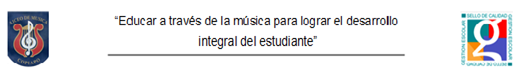 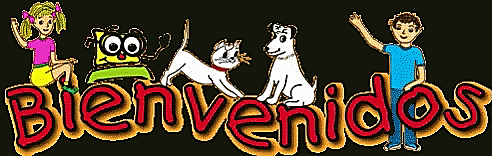 ACTIVIDADES CRA 2021
RESULTADOS DE LOS 
CONCURSOS DEL MES DEL LIBRO Y DE CONVIVENCIA ESCOLAR
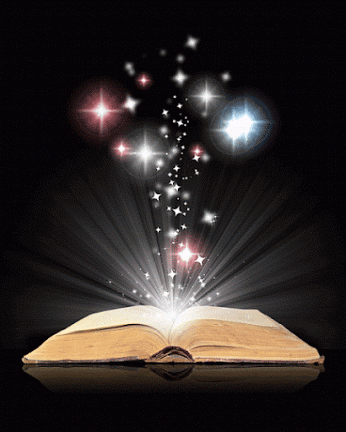 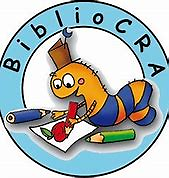 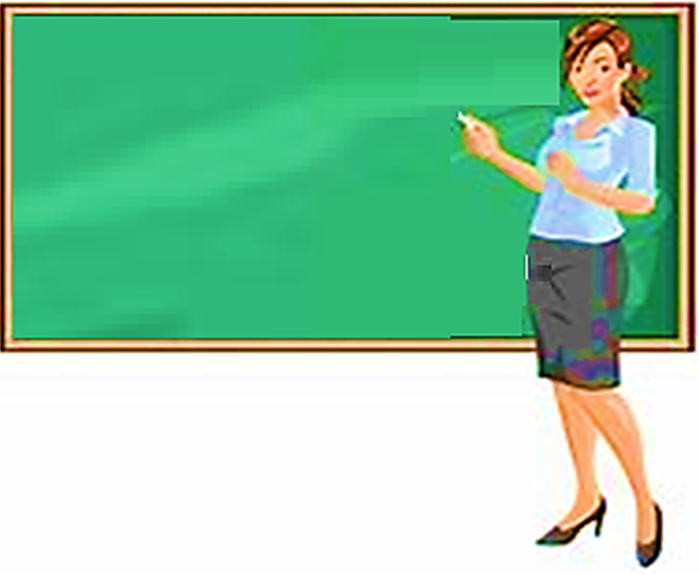 OBJETIVO:
COMUNICAR LOS RESULTADOS DE LOS CONCURSOS DEL MES DEL LIBRO.
CUADRO DE ACTIVIDADES MES DEL LIBRO
PARTICIPANTES EN CONCURSOS MES DEL LIBRO
TOTAL: 127 ALUMNOS Y 6 APODERADAS = 133
CUENTACUENTOS APODERADOS 1° Y 2° BÁSICO
1° LUGAR
3° LUGAR
2° LUGAR
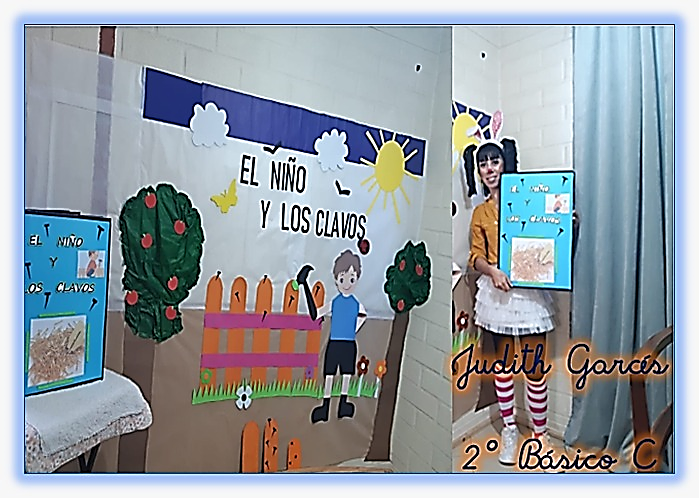 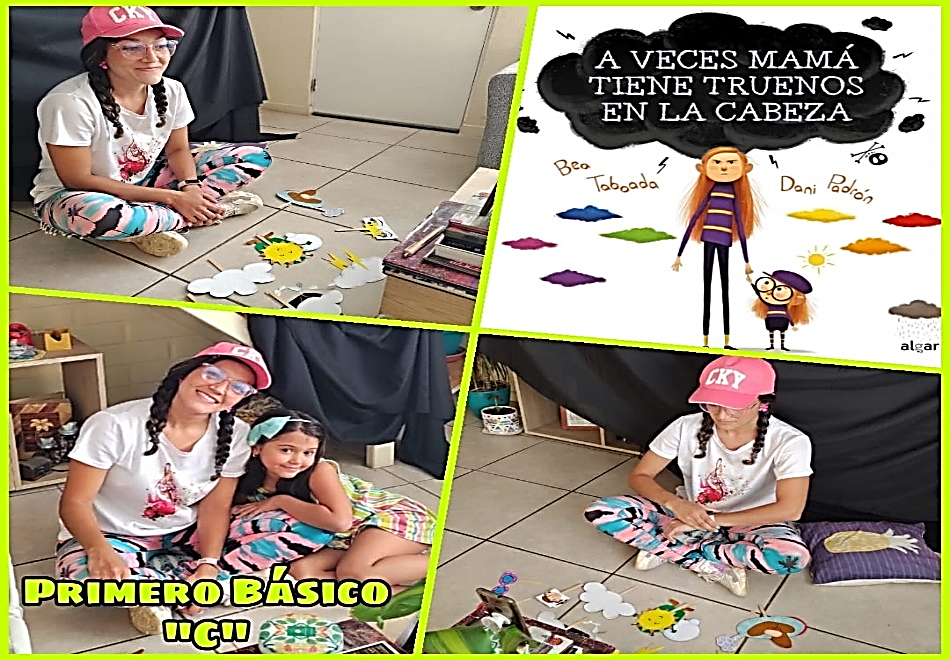 Cuento: Juan José y Amapola
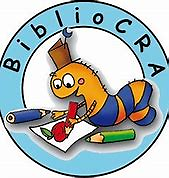 CUENTACUENTOS APODERADOS 1° Y 2° BÁSICO
Cuento: Anita, la niña que critica
Cuento: La decisión de Marina
Cuento: Vivir en armonía
Apoderada Sra. Ivanna Lapuente
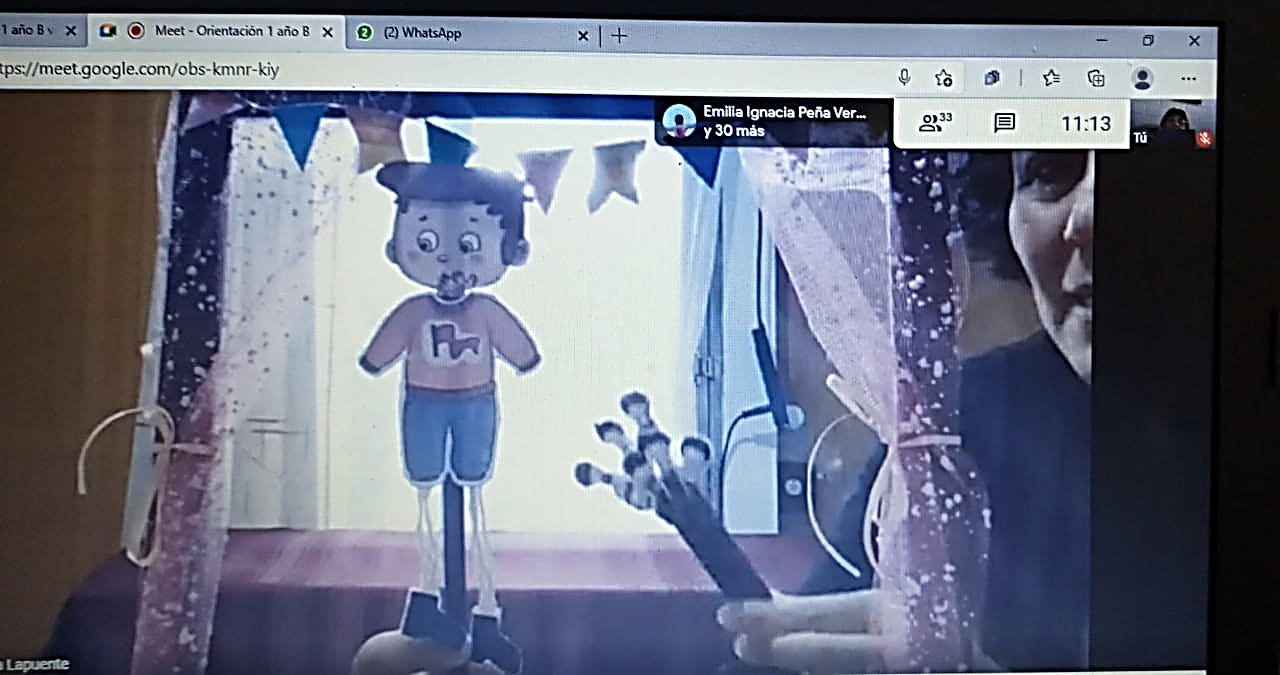 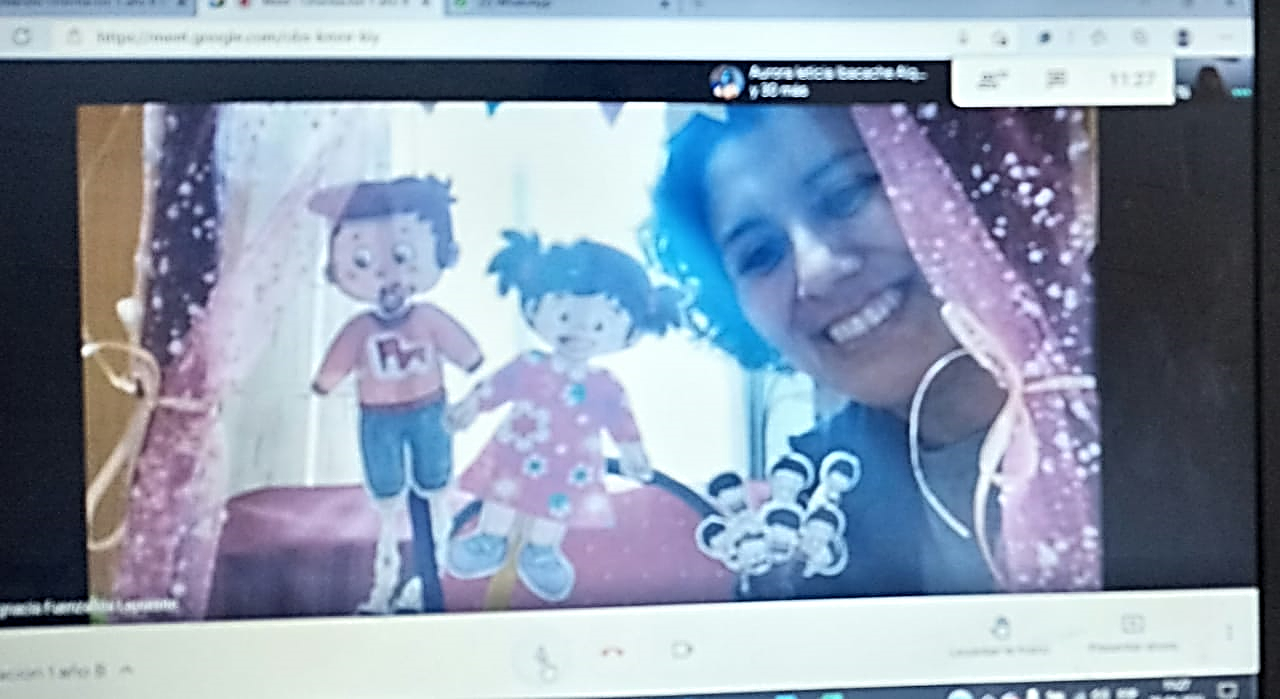 ACRÓSTICO ALUMNOS 2° A 4° BÁSICO
3° LUGAR
1° LUGAR
2° LUGAR
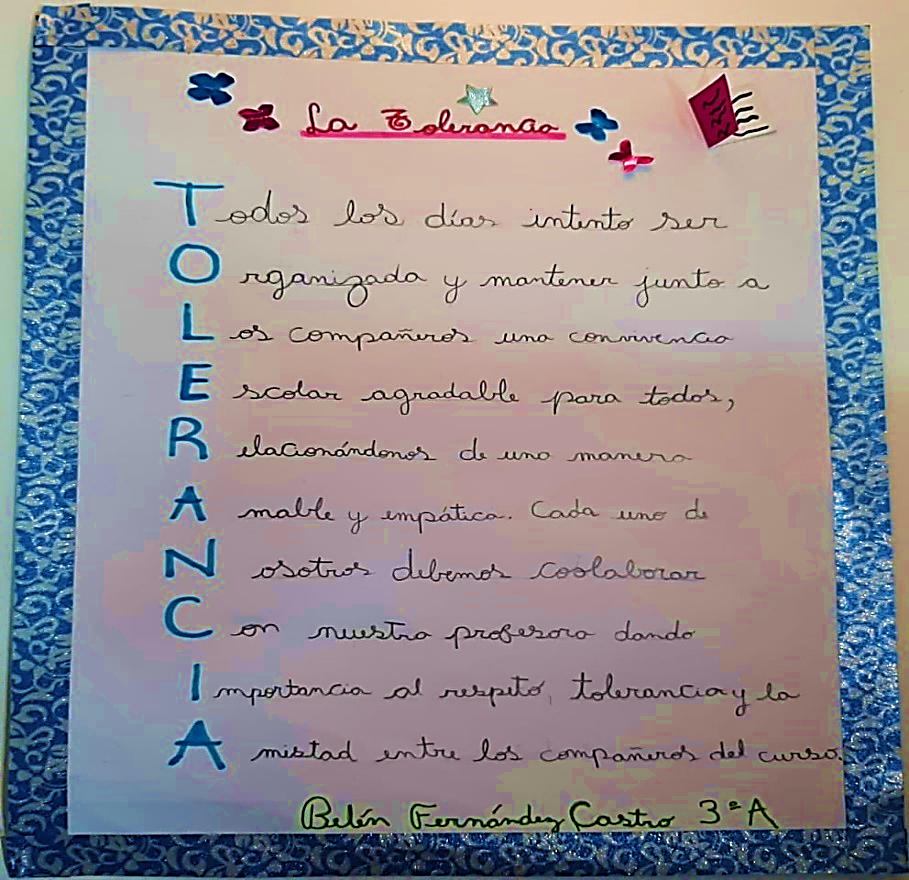 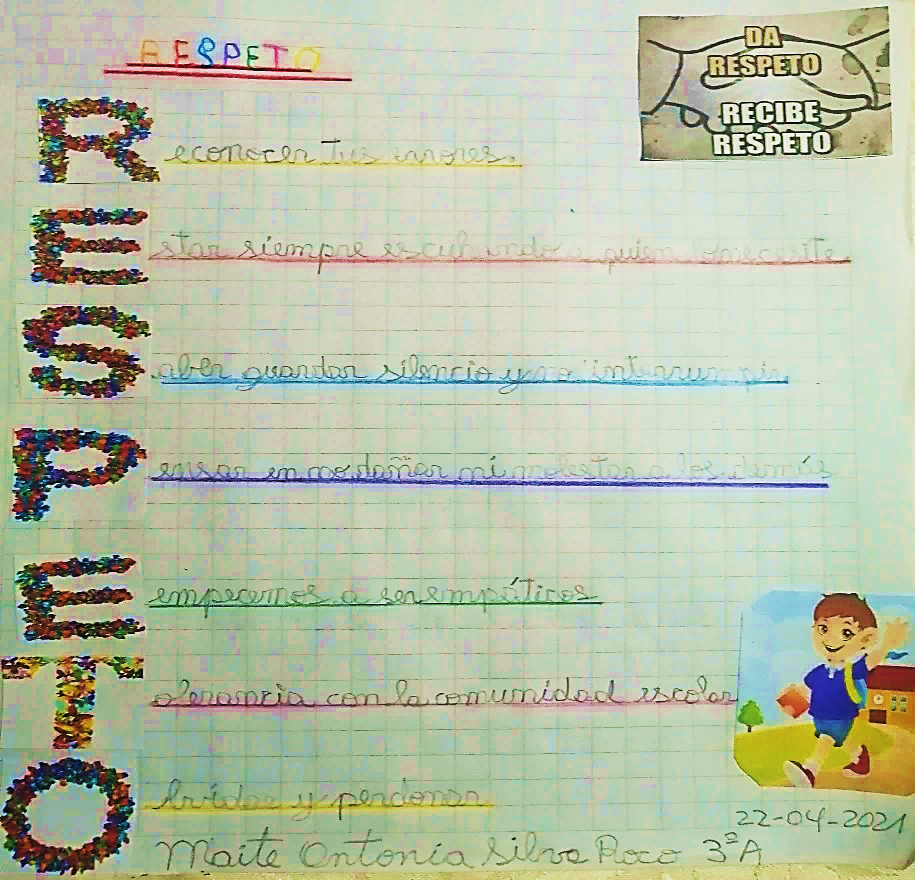 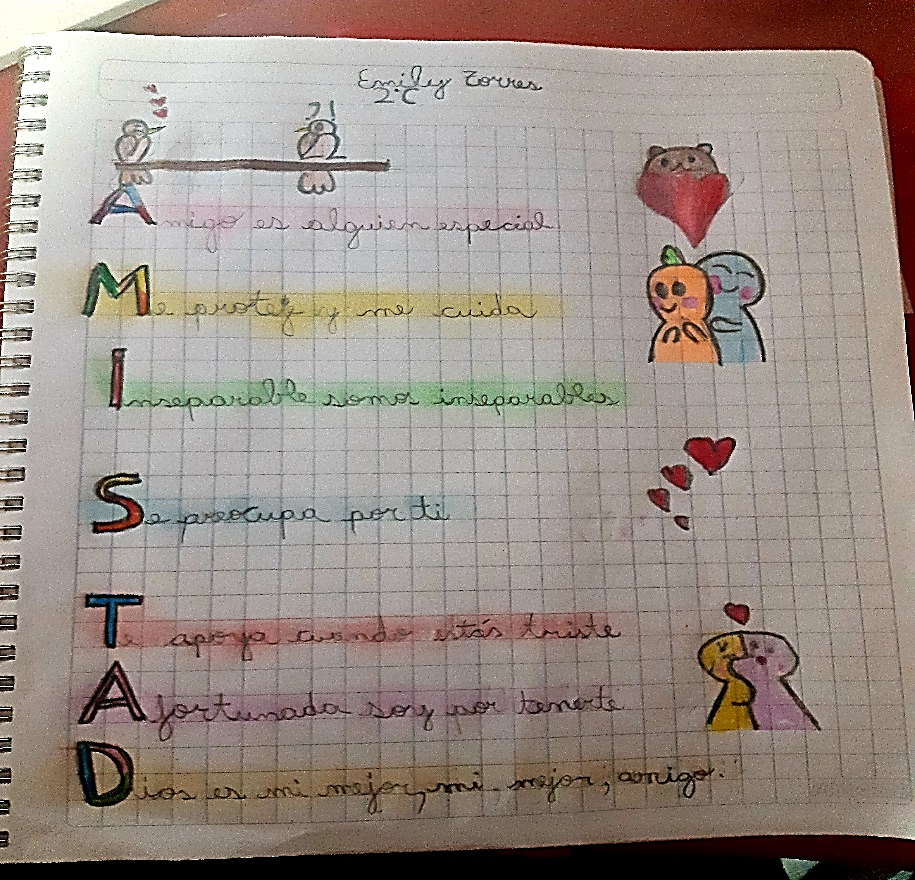 AFICHE DIGITAL ALUMNOS 7° BÁSICO A 4° MEDIO
1° LUGAR
2° LUGAR
3° LUGAR
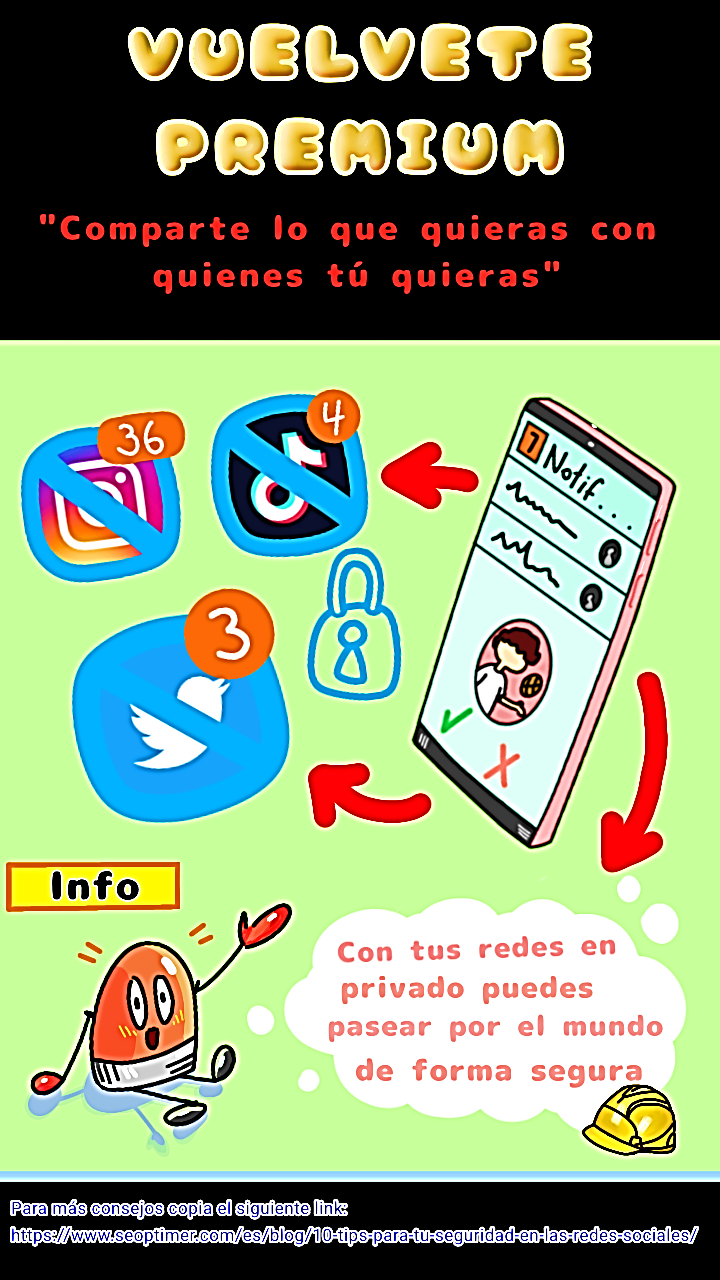 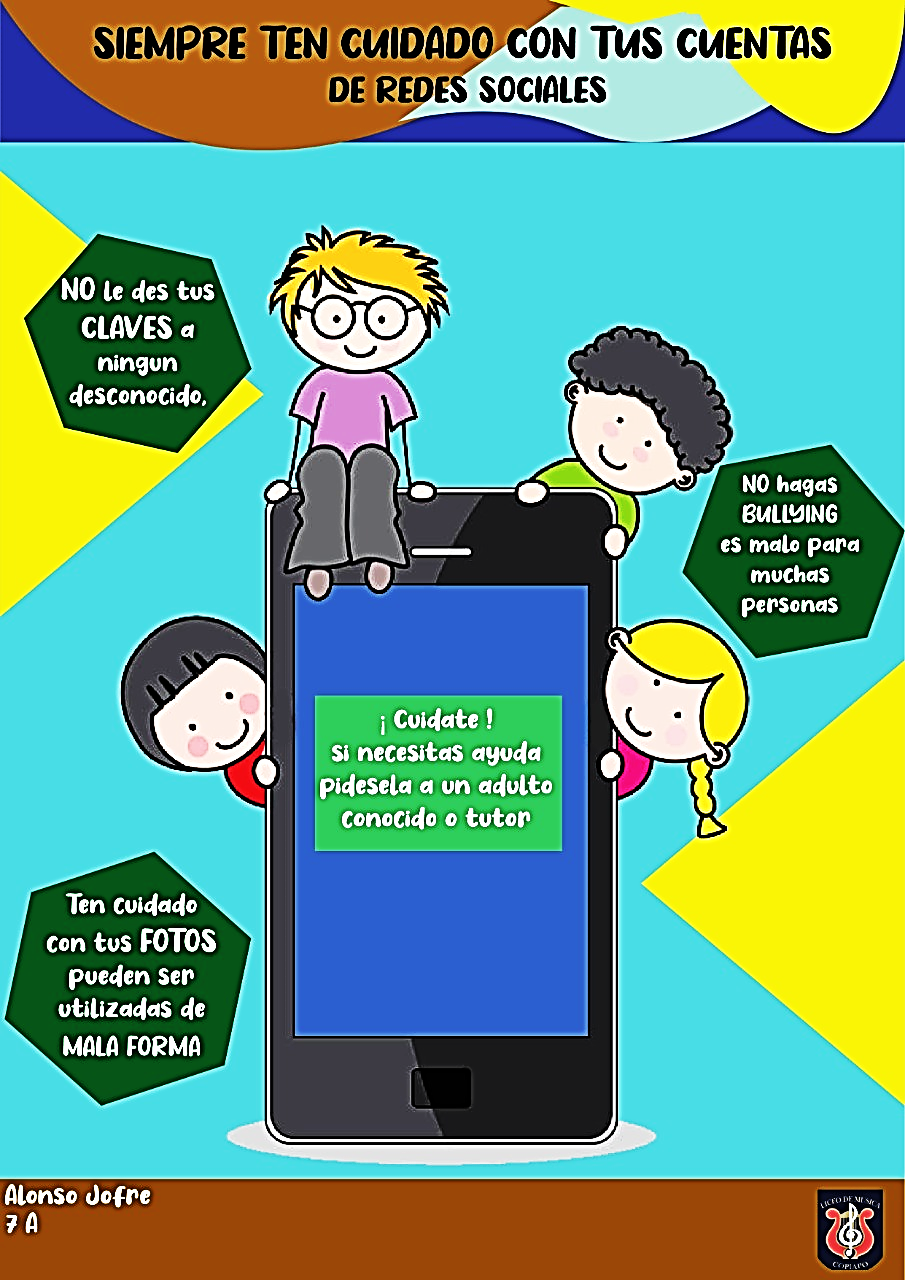 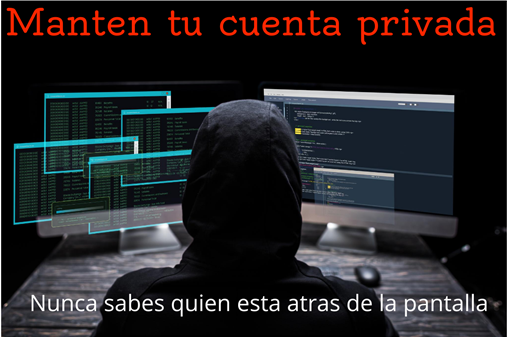 CÓMIC ALUMNOS 5° A 8° BÁSICO
3° LUGAR
1° LUGAR
2° LUGAR
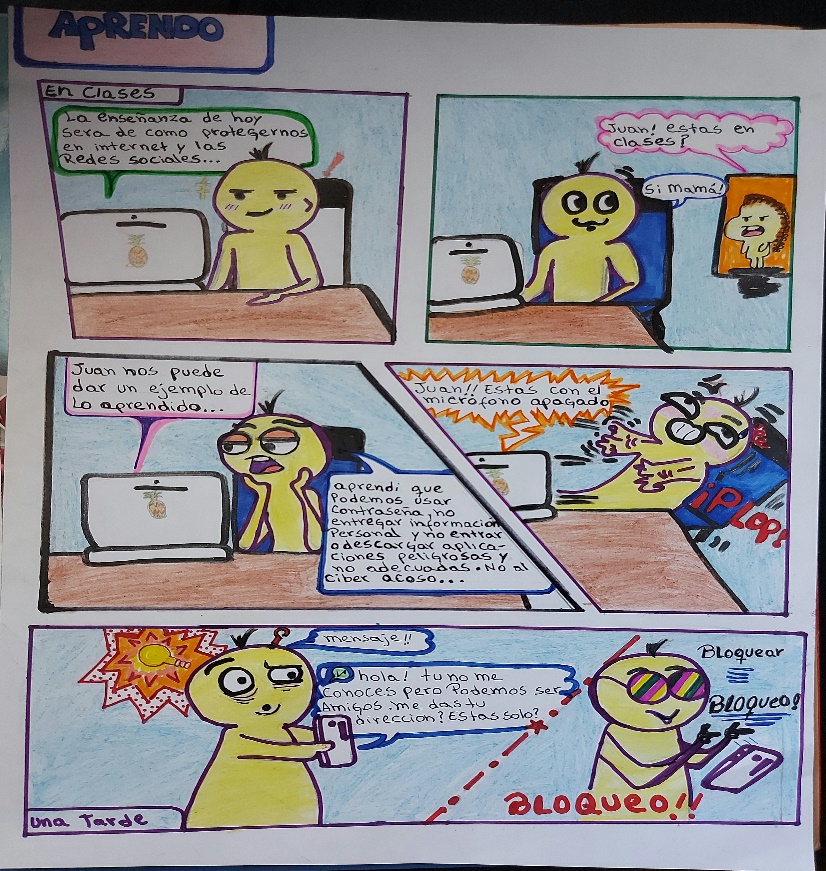 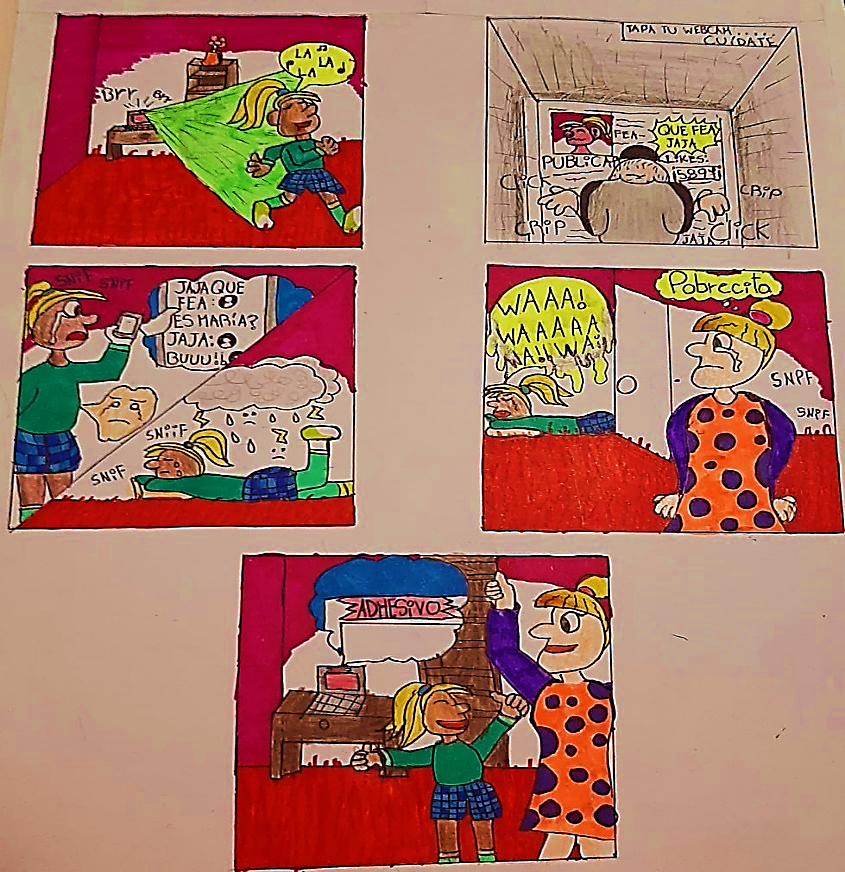 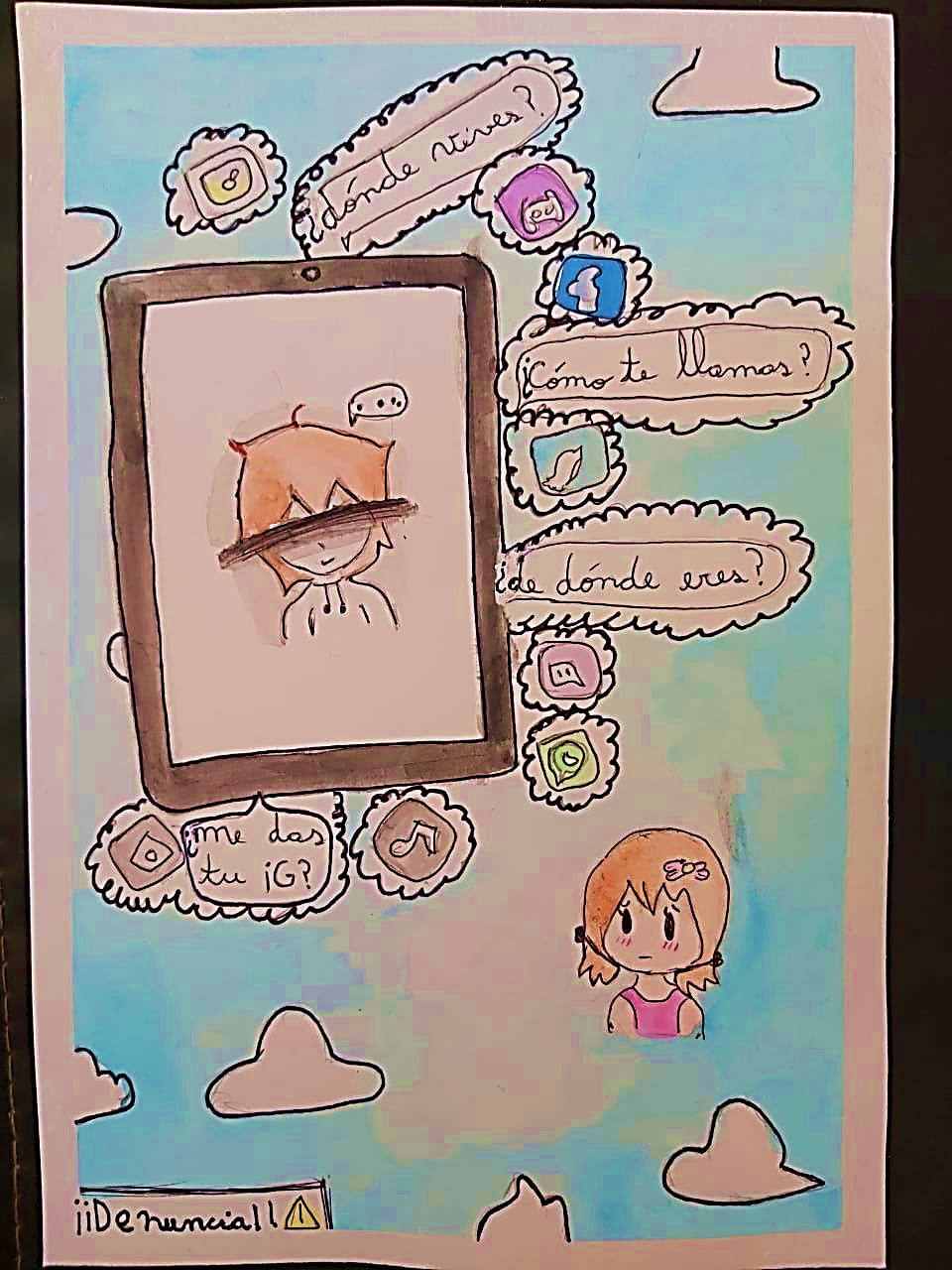 DECLAMACIÓN POEMAS DE GABRIELA MISTRAL ALUMNOS 5° A 8° BÁSICO
1° LUGAR ANTONELLA VENEGAS
2° LUGAR ANTONIA CHOQUE
3ER LUGAR FABIAN VERA
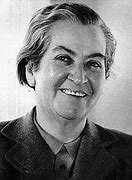 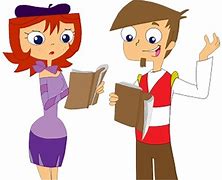 ¡¡¡MUCHAS GRACIAS POR TU PARTICIPACIÓN!!!